Администрирование школы 
Бахметьева Екатерина Леонидовна
257-578-721
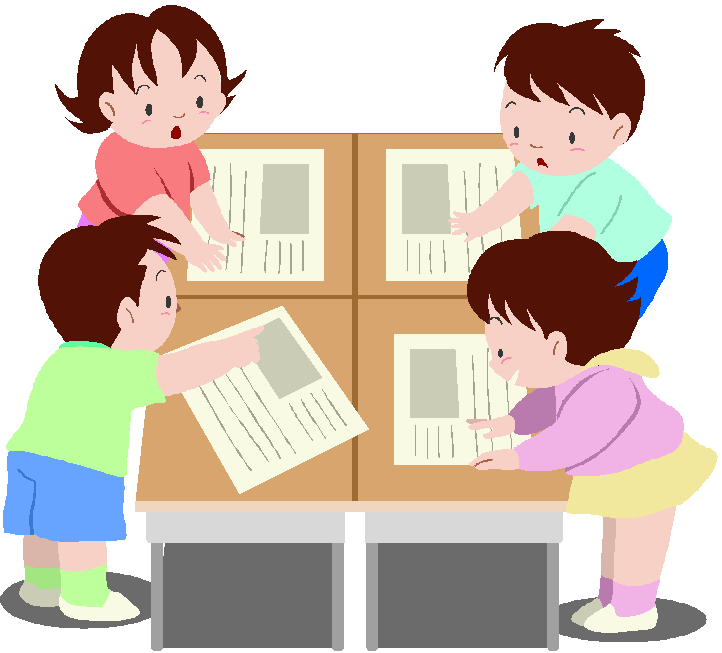 Универсальные  учебные  действия
Возникновение понятия «Универсальные Учебные Действия»
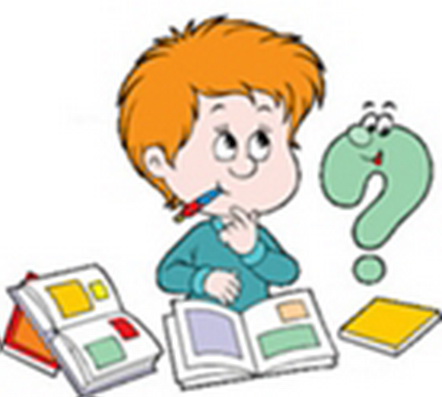 Связано с изменением парадигмы образования:
от цели усвоения знаний, умений и навыков к цели развития личности.
В деятельности учителя по формированию УУД должно обратить на себя внимание следующее положение стандарта.

«Начальное образование должно гарантировать «разнообразие индивидуальных образовательных траекторий и индивидуального развития каждого обучающегося (включая одаренных детей и детей с ограниченными возможностями здоровья), обеспечивающих рост творческого потенциала, познавательных мотивов, обогащение форм учебного сотрудничества и расширение зоны ближайшего развития».
Что  такое  универсальные  учебные  действия?
Универсальные  учебные  действия – э то  обобщенные  способы действий,  открывающие  широкую ориентацию  обучающихся в различных  предметных  областях.
В широком значении термин «универсальные учебные действия» означает умение учиться, т. е. способность субъекта к саморазвитию и самосовершенствованию путем сознательного и активного присвоения нового социального опыта.
Что  такое  универсальные  учебные  действия?
В более узком (собственно психологическом) значении термин «универсальные учебные действия» можно определить как совокупность способов действия обучающегося (а также связанных с ними навыков учебной работы), обеспечивающих его способность к самостоятельному усвоению новых знаний и умений, включая организацию этого процесса.
Функции  Универсальных  учебных  действий
обеспечение возможностей учащегося самостоятельно осуществлять деятельность учения, ставить учебные цели, искать и использовать необходимые средства и способы их достижения, контролировать и оценивать процесс и результаты деятельности;
создание условий для гармоничного развития личности и ее самореализации на основе готовности к непрерывному образованию, необходимость которого обусловлена поликультурностью общества и высокой профессиональной мобильностью;
обеспечение успешного усвоения знаний, формирование умений, навыков и компетентностей в любой предметной области.
Блок  личностных  универсальных  учебных  действий
Виды универсальных учебных действий
жизненное, личностное, профессиональное самоопределение; 
действия смыслообразования и нравственно-этического оценивания, реализуемые на основе ценностно-смысловой ориентации обучающихся (готовность к жизненному и личностному самоопределению, знание моральных норм, умение выделить нравственный аспект поведения и соотносить поступки и события с принятыми этическими принципами), а также ориентации в социальных ролях и межличностных отношениях.
Самоопределение — определение человеком своего места в обществе и жизни в целом, выбор ценностных ориентиров, определение своего «способа жизни» и места в обществе. В процессе самоопределения человек решает две задачи: по строение индивидуальных жизненных смыслов и построение жизненных планов во временной перспективе (жизненного проектирования). 
Применительно к учебной деятельности следует особо выделить два типа действий, необходимых в личностно ориентированном обучении. Это, во-первых, действие смыслообразования, т. е. установление учащимися связи между целью учебной деятельности и ее мотивом, другими слова ми, между результатом — продуктом учения, побуждающим деятельность, и тем, ради чего она осуществляется. 
Ученик должен задаваться вопросом: какое значение и смысл имеет для меня учение? — и уметь на него отвечать. Во-вторых, это действие нравственно-этического оценивания усваиваемого содержания исходя из социальных и личностных ценностей.
Блок  регулятивных  универсальных  учебных  действий
Виды универсальных учебных действий
включаются действия, обеспечивающие организацию учащимся своей учебной деятельности: целеполагание как постановка учебной задачи на основе соотнесения того, что уже известно и усвоено учащимся, и того, что еще неизвестно; 
планирование — определение последовательности промежуточных целей с учетом конечного результата; составление плана и последовательности действий; прогнозирование — предвосхищение результата и уровня усвоения, его временных характеристик; 
контроль в форме сличения способа действия и его результата с заданным эталоном с целью обнаружения отклонений и отличий от эталона; коррекция — внесение необходимых дополнений и корректив в план и способ действия в случае расхождения эталона, реального действия и его продукта; 
оценка — выделение и осознание учащимся того, что уже усвоено и что еще подлежит усвоению, осознание качества и уровня усвоения. Наконец, элементы волевой саморегуляции как способности к мобилизации сил и энергии, к волевому усилию (к выбору в ситуации мотивационного конфликта), к преодолению препятствий.
Блок  универсальных  учебных  действий познавательной  направленности
Виды универсальных учебных действий
Общеучебные УУД, включают знаково-символические и логические, действия постановки и решения проблем. 
	К общеучебным действиям относятся:
 самостоятельное выделение и формулирование познавательной цели; 
поиск и выделение необходимой информации:применение методов информационного поиска, в том числе с помощью компьютерных средств; знаково-символические действия, включая моделирование (преобразова-ние объекта из чувственной формы в модель, где выделены существенные характеристики объекта и преобразование модели с целью выявления общих законов, определяющих данную предметную область); 
умение структурировать знания; 
умение осознанно и произвольно строить речевое высказывание в устной и письменной форме; 
выбор наиболее эффективных способов решения задачи в зависимости от конкретных условий; рефлексия способов и условий действия, контроль и оценка процесса и результатов деятельности;
Блок  универсальных  учебных  действий познавательной  направленности
Виды универсальных учебных действий
смысловое чтение как осмысление цели чтения и выбор вида чтения в зависимости от цели; извлечение не обходимой информации из прослушанных текстов различных жанров; определение основной и второстепенной информации; свободная ориентация и восприятие текстов художественного, научного, публицистического и официально-делового стилей; понимание и адекватная оценка языка средств массовой информации; умение адекватно, подробно, сжато, выборочно передавать содержание текста, составлять тексты различных жанров, соблюдая нормы построения текста (соответствие теме, жанру, стилю речи и др.).
	Наряду с общеучебными также выделяются: 
Универсальные логические действия: анализ объектов с целью выделения признаков (существенных, несущественных); синтез как составление целого из частей, в том числе самостоятельное достраивание, восполнение недостающих компонентов; выбор оснований и критериев для сравнения, сериации, классификации объектов; подведение под понятия, выведение следствий; установление причинно-следственных связей, построение логической цепи рассуждений, доказательство; выдвижение гипотез и их обоснование.
Действия постановки и решения проблем включают формулирование проблемы и самостоятельное создание способов решения проблем творческого и поискового характера.
Блок  коммуникативных  универсальных  учебных  действий
Виды универсальных учебных действий
Коммуникативные действия обеспечивают социальную компетентность и учет позиции других людей, партнера по общению или деятельности, умение слушать и вступать в диалог, участвовать в коллективном обсуждении проблем, умение интегрироваться в группу сверстников и строить продуктивное взаимодействие со сверстниками и взрослыми. Соответственно в состав коммуникативных действий входят: 
планирование учебного сотрудничества с учителем и сверстниками — определение цели, функций участников, способов взаимодействия; постановка вопросов — инициативное сотрудничество в поиске и сборе информации; 
разрешение конфликтов — выявление, идентификация проблемы, поиск и оценка альтернативных способов разрешения конфликта, принятие решения и его реализация; управление поведением партнера — контроль, коррекция, оценка действий партнера; умение с достаточной полнотой и точностью выражать свои мысли в соответствии с задачами и условиями коммуникации; владение монологической и диалогической формами речи в соответствии с грамматическими и синтаксическими нормами родного языка.
Виды универсальных учебных действий
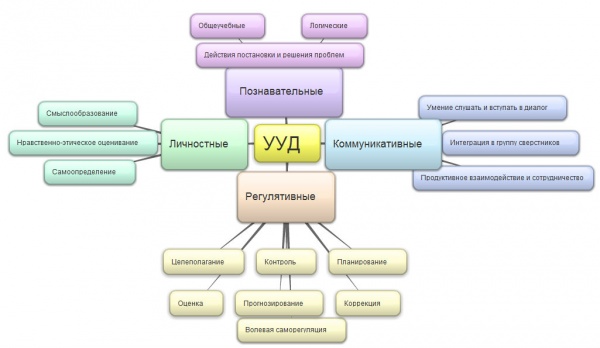 Необходимо помнить:
Любые действия должны быть осмысленными. Это относится, прежде всего, к тому, кто требует действия от других.
Развитие внутренней мотивации – это движение вверх.
Задачи, которые мы ставим перед ребёнком, должны быть не только понятны, но и внутренне приятны ему, т.е они должны быть значимы для него.
Памятка для учителя
по формированию и развитию  универсальных учебных действий.
Любые действия должны быть осмысленными. Это относится прежде всего к тому, кто требует действия от других.
Развитие внутренней мотивации – это движение вверх.
Задачи, которые мы ставим перед ребёнком, должны быть не только понятны, но и внутренне приятны ему, т.е они должны быть значимы для него.

 
 ДЛЯ ОБУЧАЮЩЕГОСЯ НЕОБХОДИМО:
Создать атмосферу успеха
Помогать ребёнку учиться легко
Помогать обретать уверенность в своих силах и способностях
Не скупиться на поощрения и похвалу

	Стань творцом и тогда каждый новый шаг в твоей профессиональной деятельности станет открытием мира души ребёнка.